Teaching Resilience
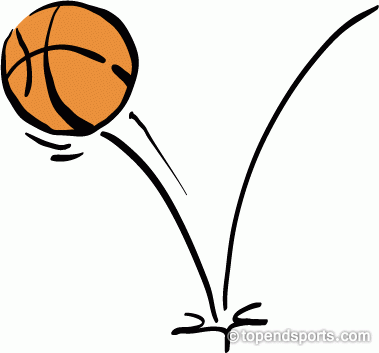 1
Why teach it?  And how?
‘Resilience’ as a characteristic is increasingly valued and relevant.  

Pace of  change is so fast that children will undoubtedly encounter new, unfamiliar and, at times, daunting situations.
2
Curriculum for ExcellenceMental, Social and Emotional Health
has the resilience to cope with adverse circumstances
 
 has the resilience to cope with traumatic events

 has well-developed sense of identity and belonging with which they feel comfortable. 

 has a well-developed sense of self esteem and self respect.
3
[Speaker Notes: Pair/share then feedback.]
copes with the normal stresses of everyday life without undue or persistent anxiety, depression, withdrawal or aggression. 

 is confident and competent when faced by problems and new challenges in everyday life. 

 is generally optimistic and realistic about what they can achieve.
4
Bounce Back programme is based on CBT – widely used ‘treatment’ for mental health issues.  

‘Cognitive behavioural therapy (CBT) is a talking therapy that can help you manage your problems by changing the way you think and behave.’
5
Sustainability studies into Bounce Back show greatest impact is where:
Whole school are involved
Starts early
Taught by CT
All children involved, not selected few
Multi-year approach building on prior learning
6
Bounce back
Bad times don’t last, things always get better.
Other people can help. Get a reality check. 
Unhelpful thinking makes you feel more upset
Nobody is perfect – not you and not others.
Concentrate on the good things and have a laugh.
Everyone has setbacks, they are a normal part of life. Try not to personalise them.
Blame fairly – how much of what happened was because of you, others or bad luck?
Accept the things you can’t change but try to change what you can first.
Catastrophising exaggerates your worries.
Keep things in perspective, it’s only one part of your life.